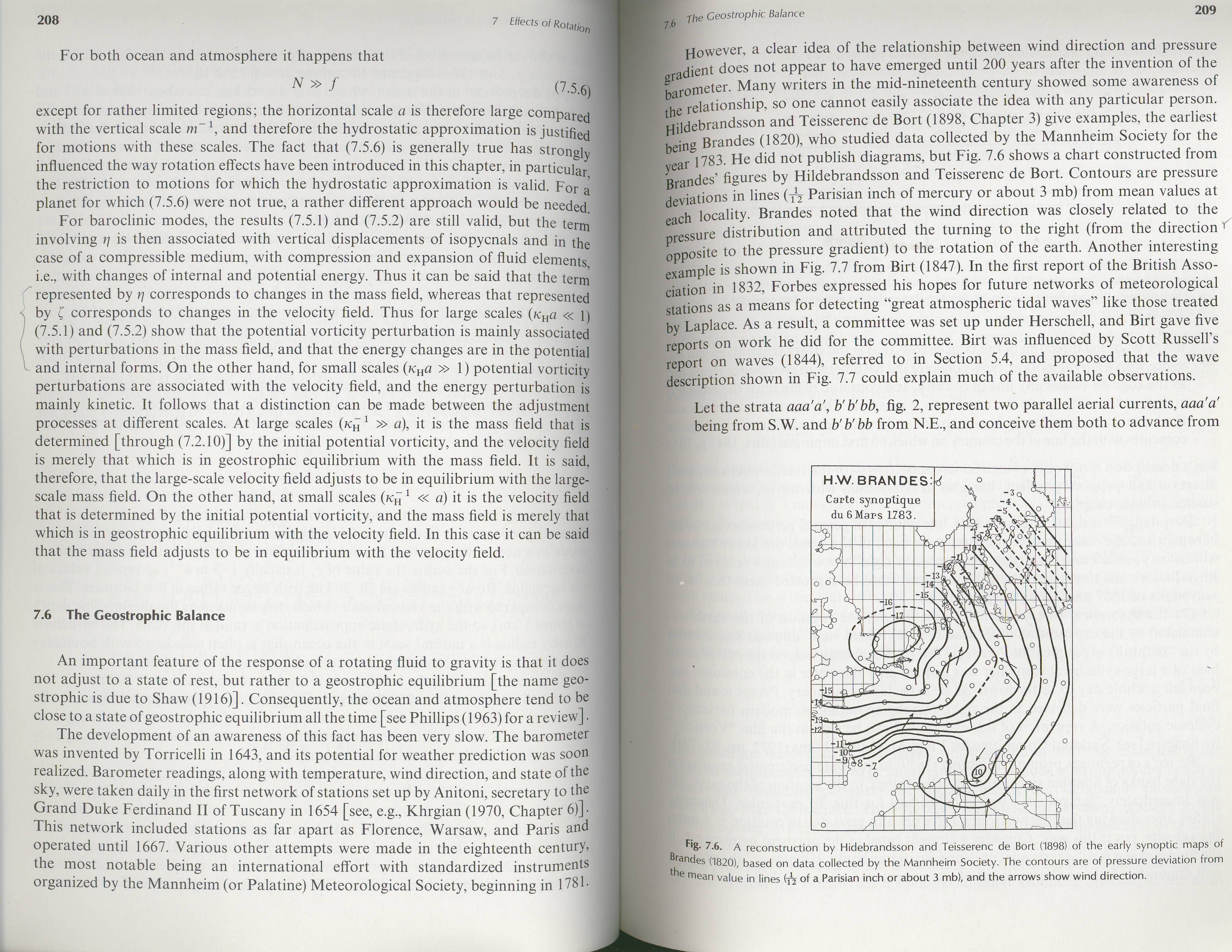 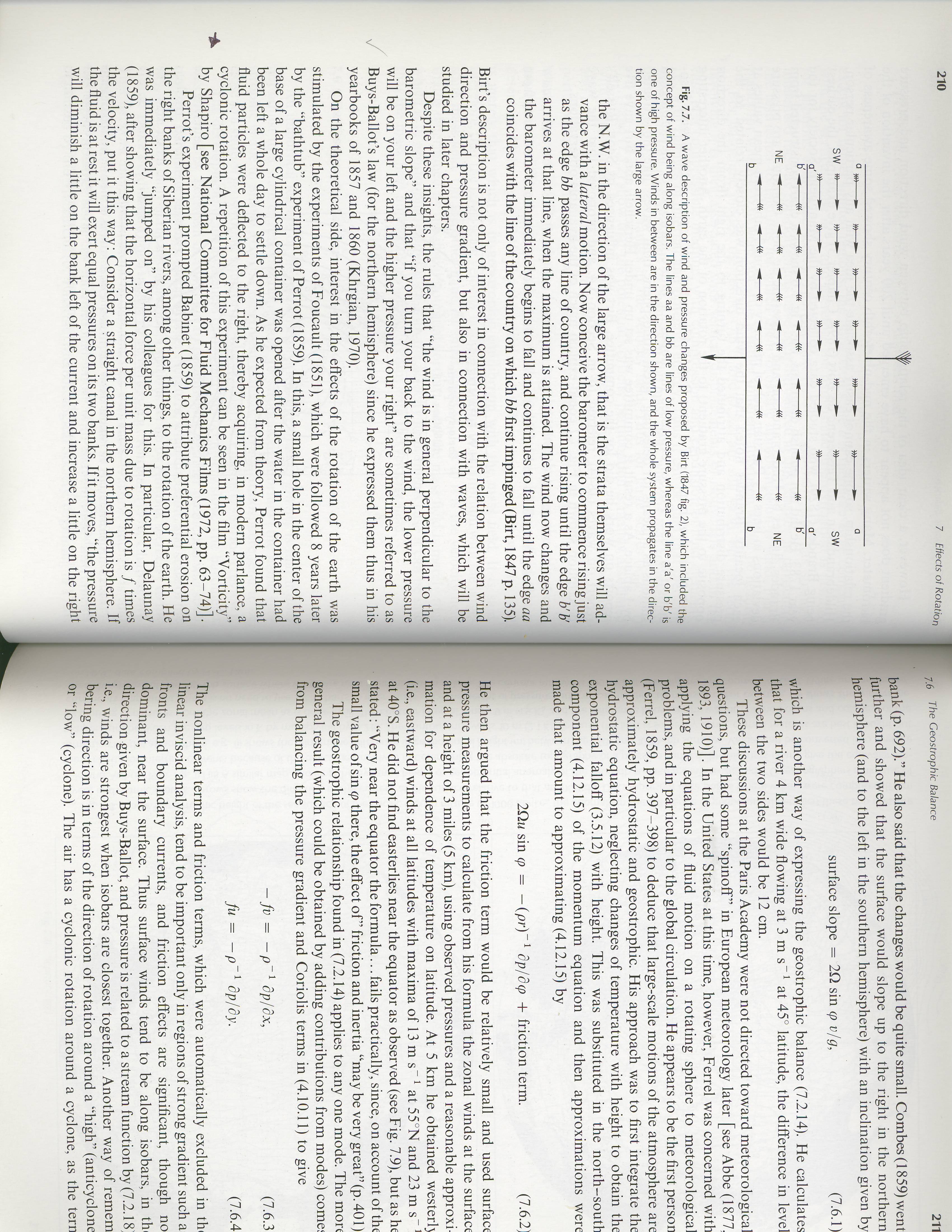 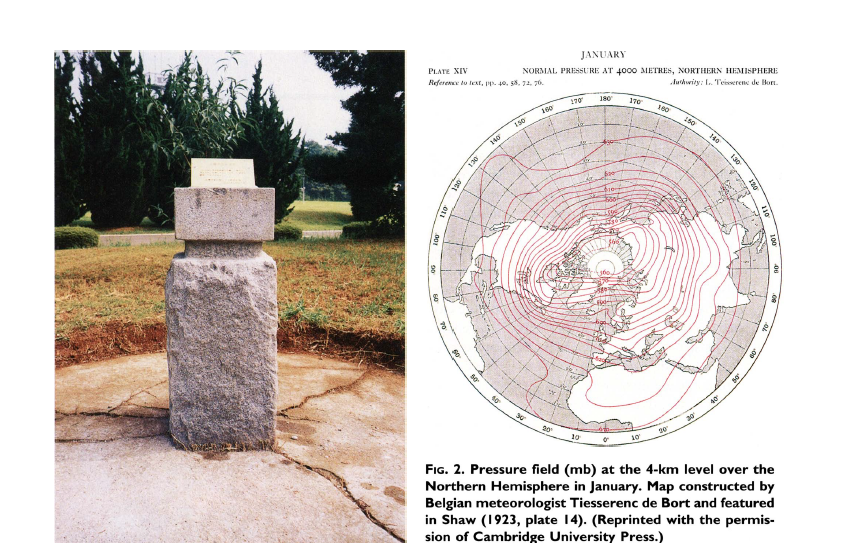 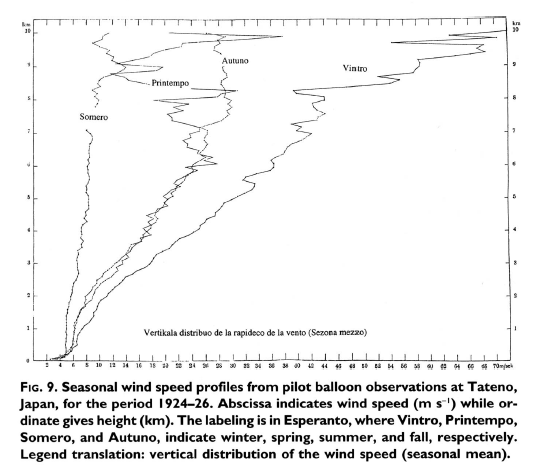 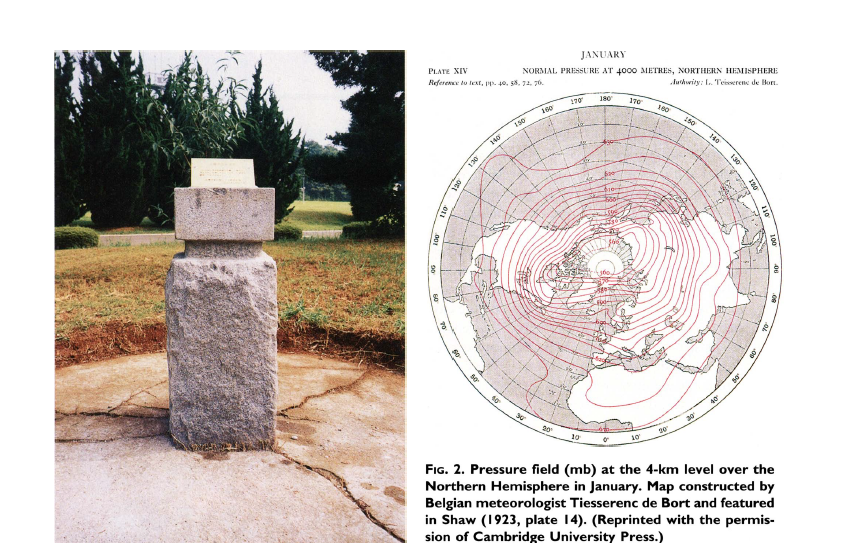 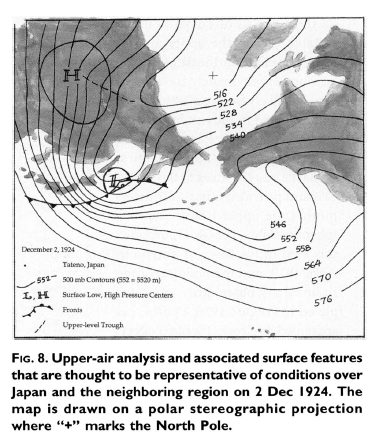 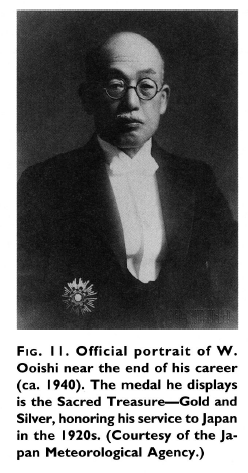 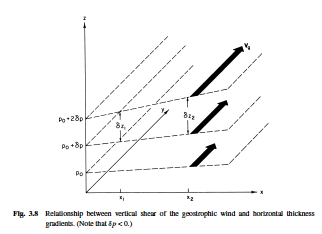 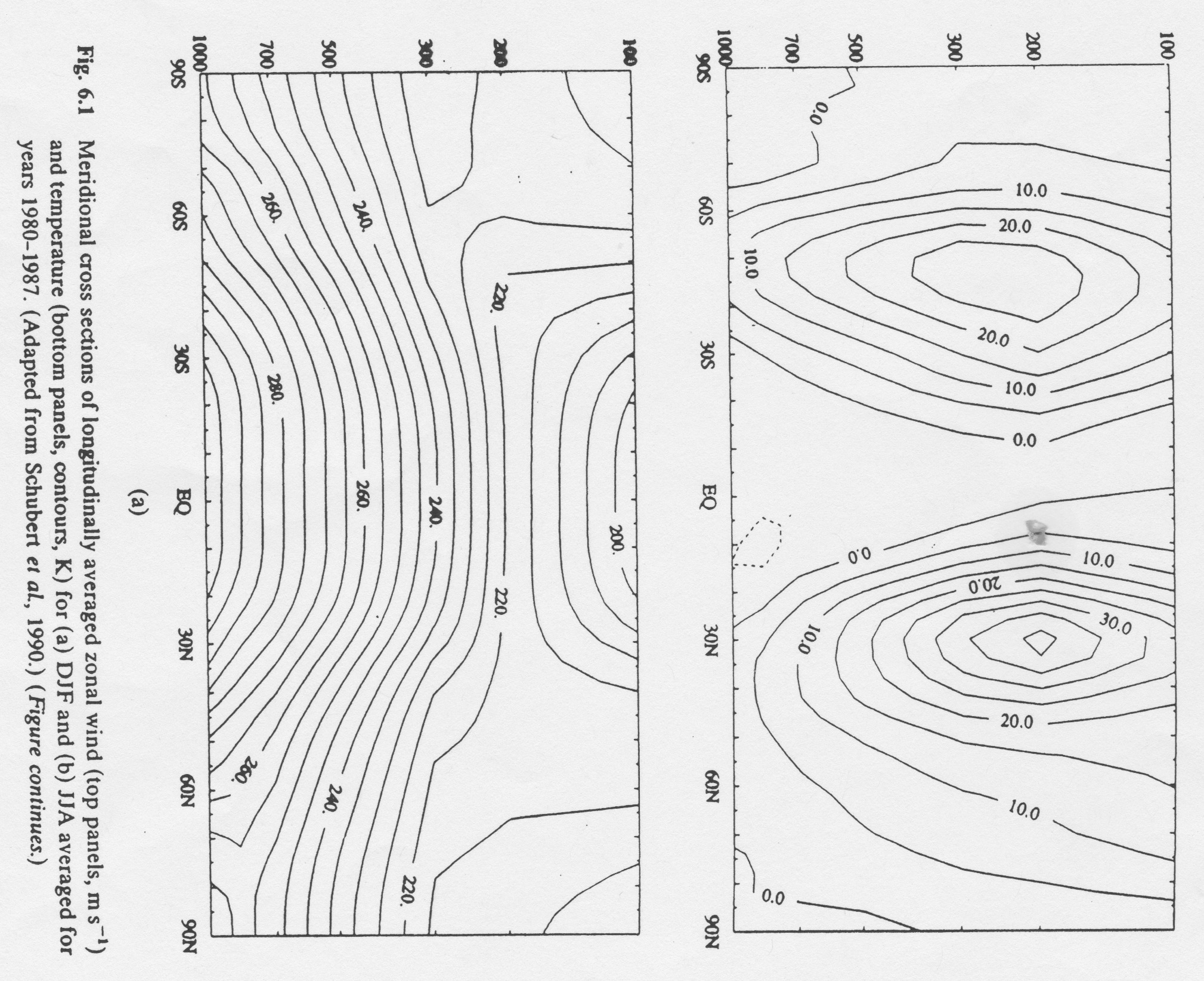 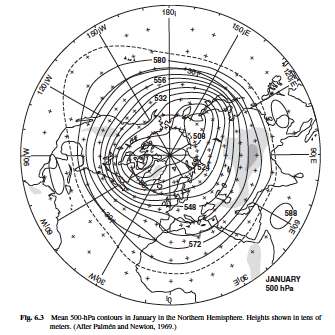 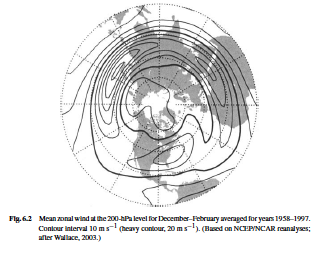 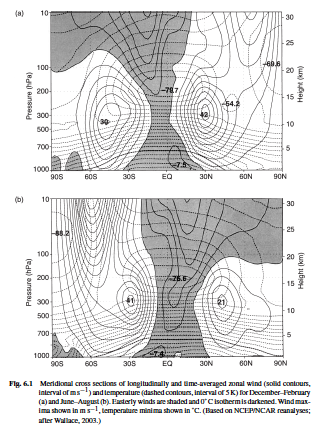 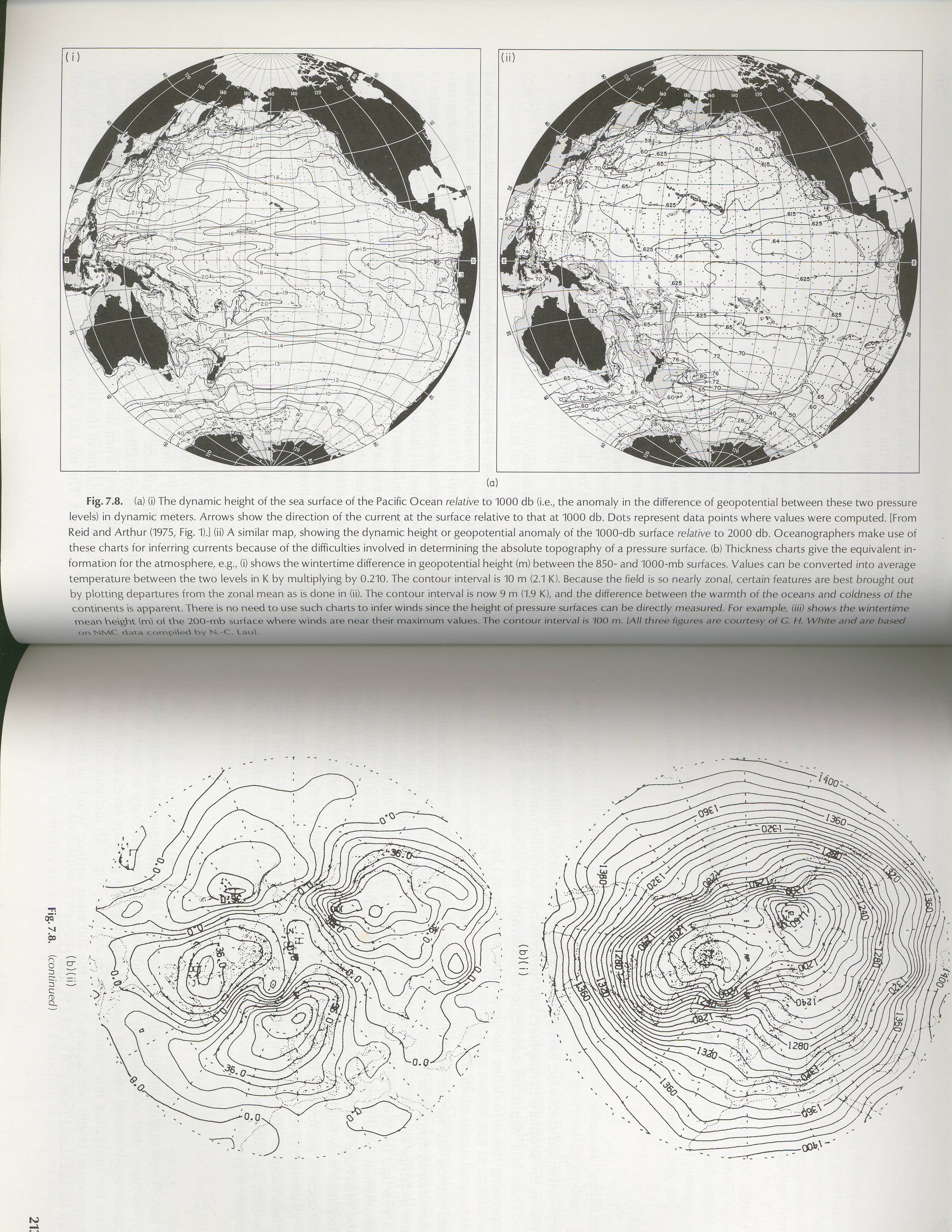 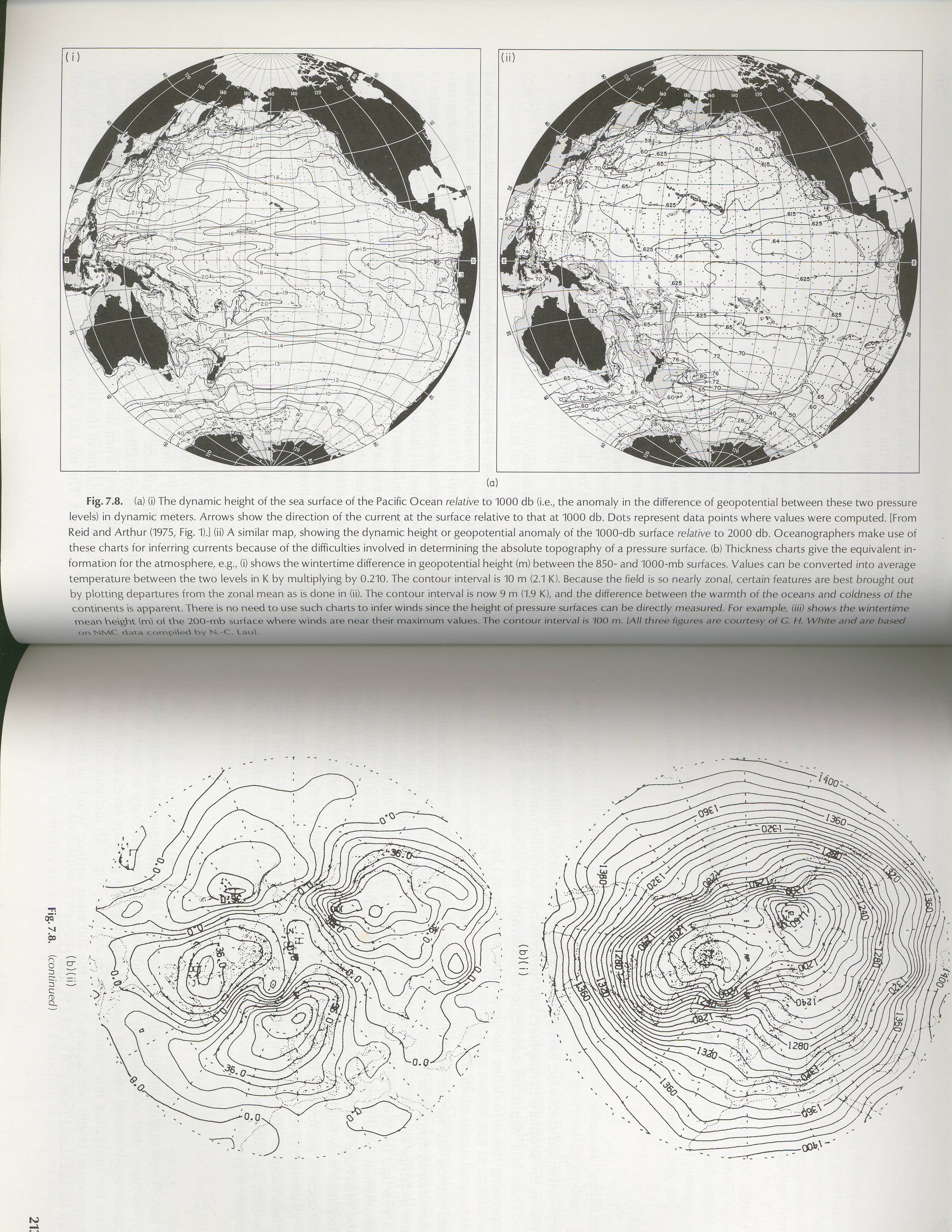 DJF  850-1000 hPa Thickness                                                        850-1000 hPa Thickness anomaly
                                                         contour interval = 6 m

                                                                (Gill Fig. 7.8)
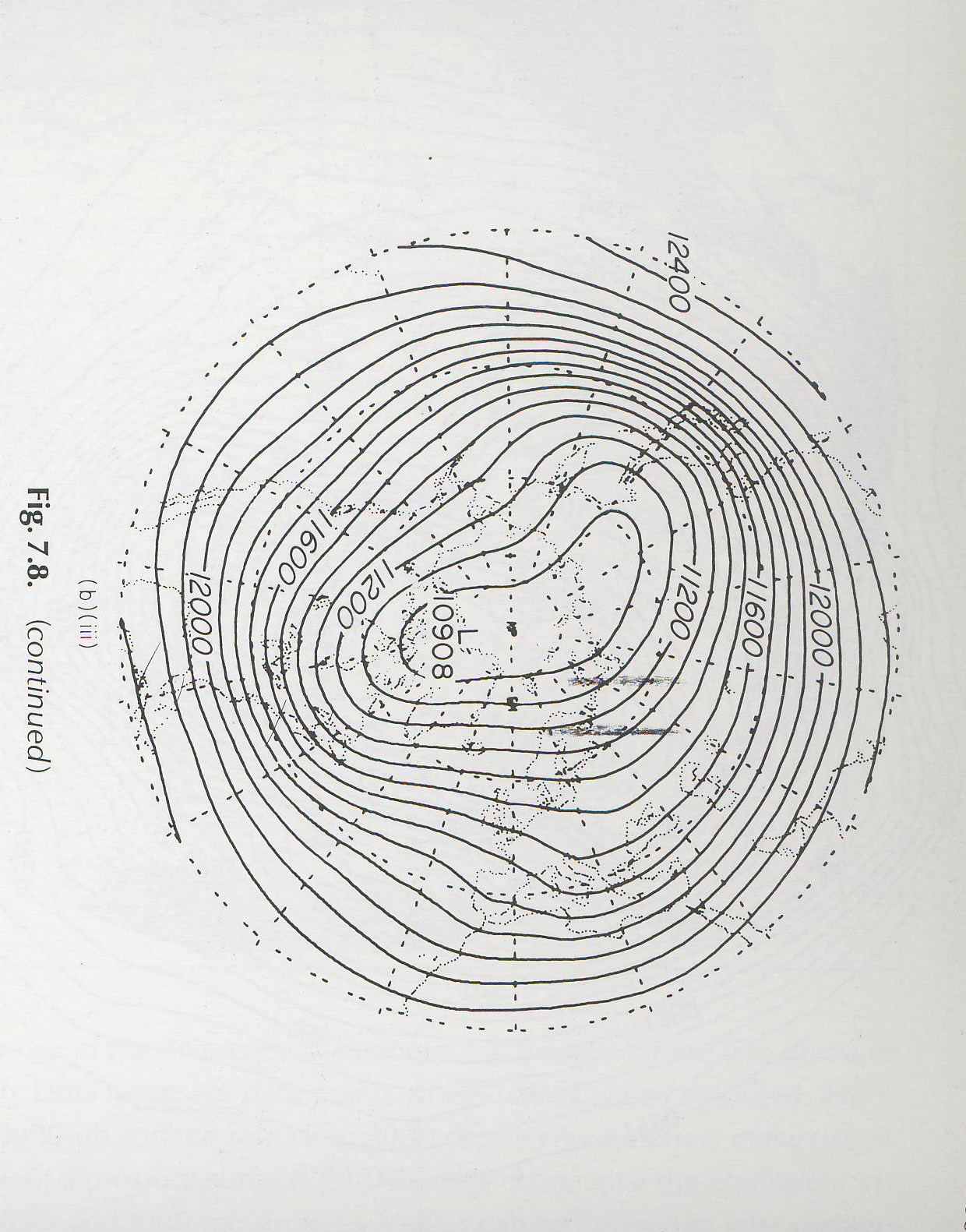 January    200 hPa Z

Geopotential Height

contour interval 100 m
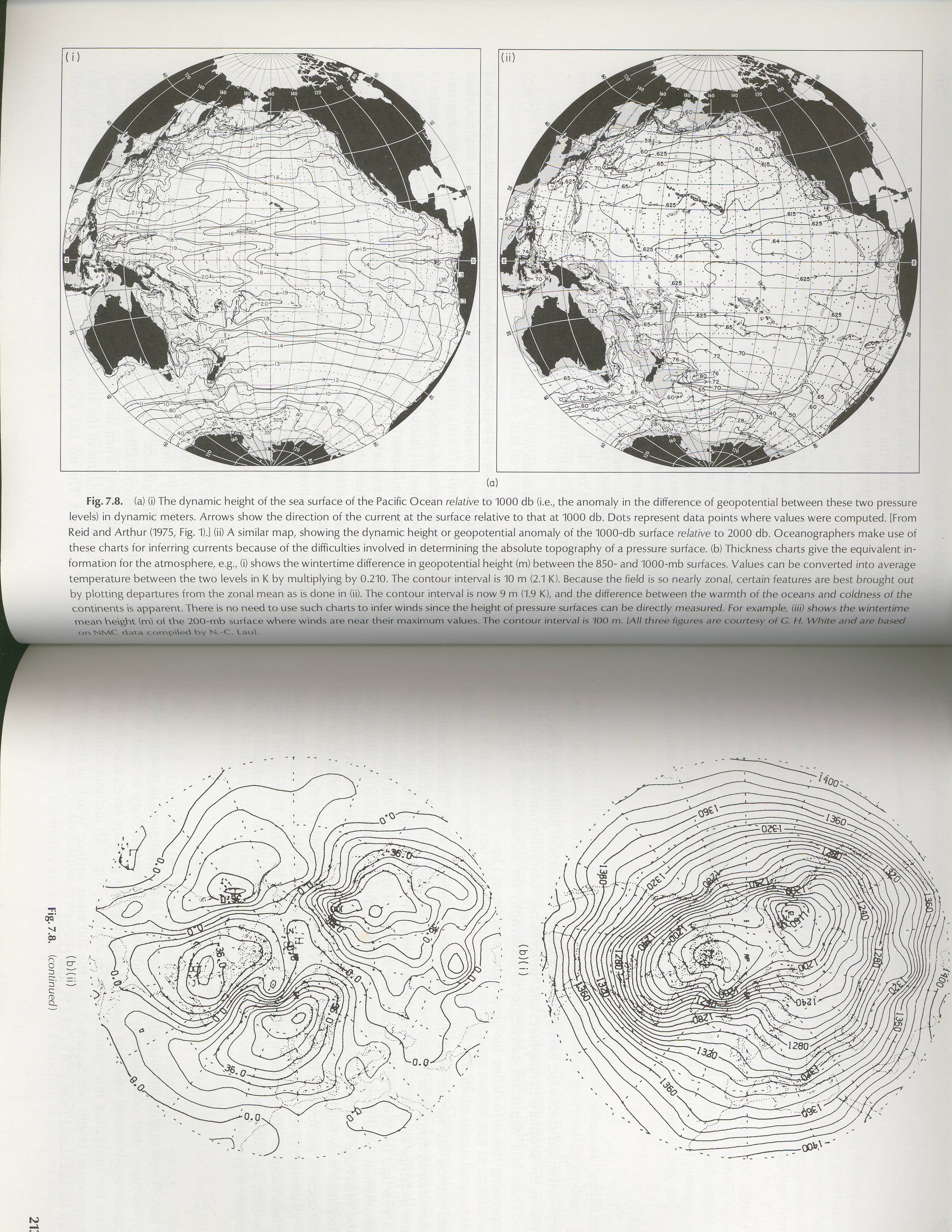 1 db = 0.1 bar = 100 hPa = 0.1 atm = 1 m               (i) is relative to ~1 km depth    (ii) is 1-2 km thickness